Медицинские данные и УЗ 2 – не приговор
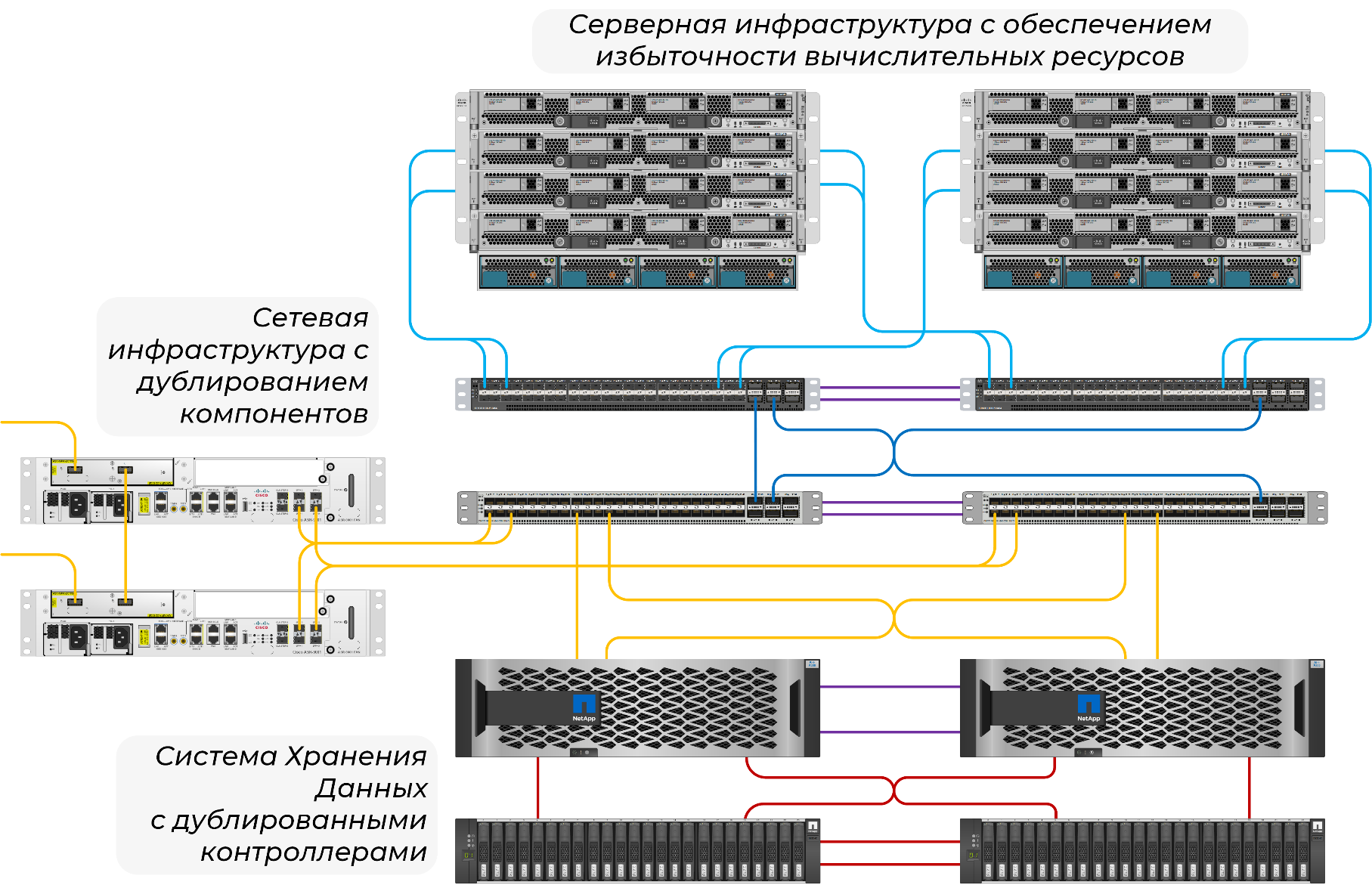 Private Cloud – выбор медицинских организаций
Надёжно
Высокодоступно
Нет KAPEX-ам
Возможна любая кастомизация
Установим любые СЗИ
Поможем с ОРД
Что входит
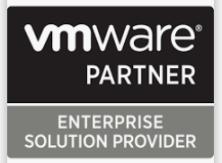 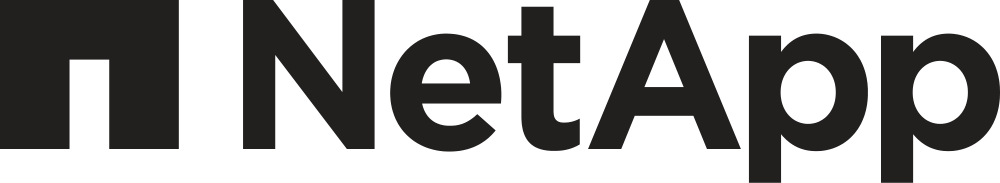 Лучший сертифицированный ЦОД РФ
Топовое оборудование
Лидер рынка виртуализации 
Необходимые СЗИ
Команда из 40+ высококлассных специалистов
Поддержка 24*7
Gold Partner
Professional Services Certified ONTAP SAN, ONTAP и NetApp Support Services
VMware Solution Enterprise
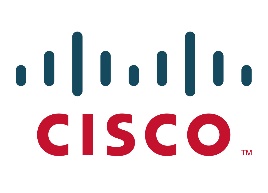 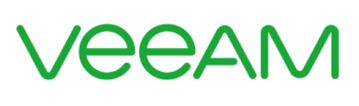 Veeam Pro Partner Silver
Cisco Advanced cloud and Managed Services certified Partner, Premier Partner
ITGLOBAL.COM - больше, чем интегратори облачный провайдер
Консалтинг и аудиты ИБ
Собственные разработки
Реализация инфраструктурных проектов любой сложности «под ключ»
Медицинский голосовой помощник
Система на основе Искусственного интеллекта, позволяющая пациентам, находящимся в палате лечебного учреждения, обращаться за помощью к персоналу без необходимости нажимать на кнопки
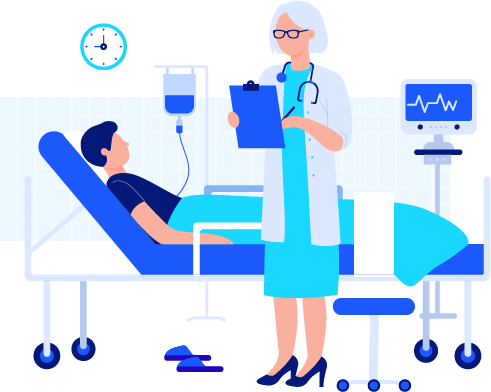 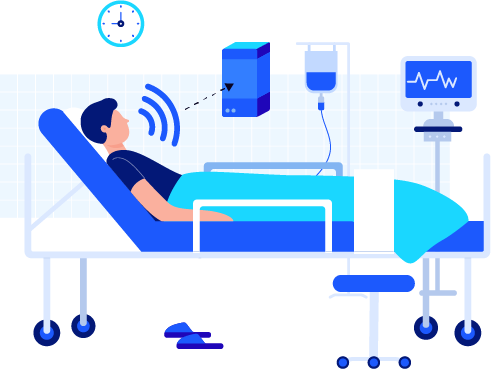 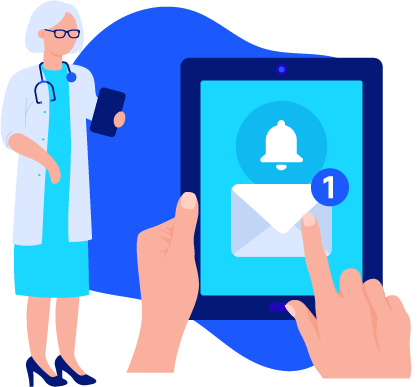 1
2
Медперсонал получает оповещение о новом запросе
Пациент получает необходимую помощь
Пациенту требуется помощь, он зовёт медсестру
3
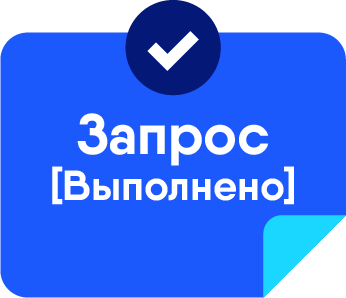 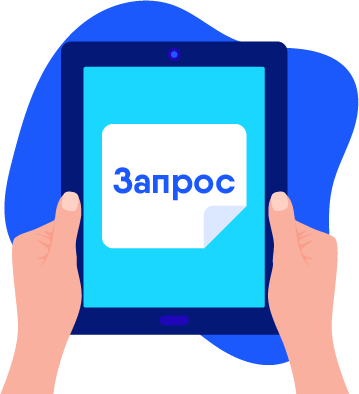 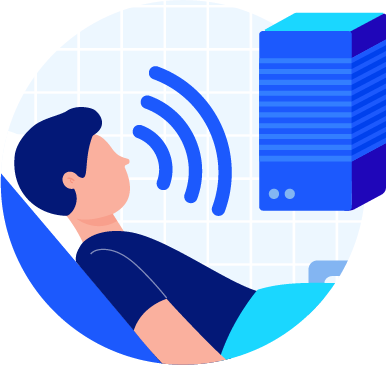 2
1
3
Формируется запрос, содержащий всю необходимую информацию
Система обрабатывает и преобразовывает речь в текст
Запрос пациента выполнен
Вопросы?
Борняков Илья
Technical Presales Specialist
info@itglobal.com
+7 (812) 313-8815
+7 (495) 181-9915